O que é alimentação?
Pensando em natureza…
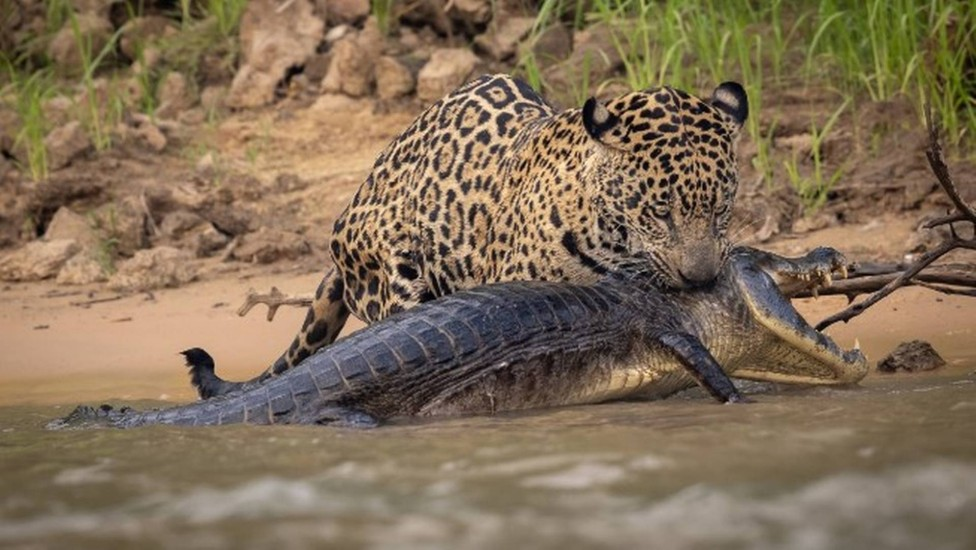 ‹#›
Palavras importantes
Ingestão
Comportamento / hábito
Dieta (onívero, carnívoro, herbívoro…)
Energia / caloría
Metabolismo (Basal, Termogênese, Ganho e gasto calórico)
Nutrientes / regulação
‹#›
E na nossa espécie?
Alimentação diz respeito à ingestão de nutrientes, mas também aos alimentos que contêm e fornecem os nutrientes, a como alimentos são combinados entre si e preparados, a características do modo de comer e às dimensões culturais e sociais das práticas alimentares. Todos esses aspectos influenciam a saúde e o bem-estar”(GAB, 2014 p. 15)
‹#›
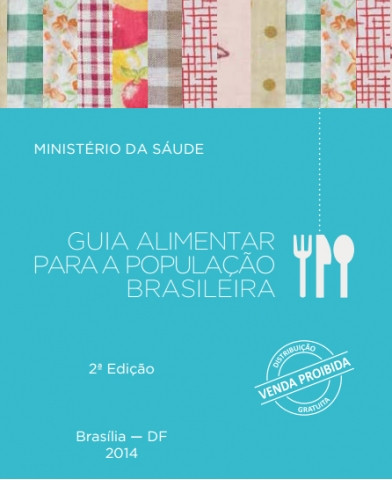 Príncipios para guias alimentares (e para aulas deste tema?)
Alimentação é mais que ingestão
Temporalidade (qual cenário?)
Sistemas alimentares socialmente e ambientalmente sustentáveis
Diversidade de saberes
Informação e autonomia
‹#›
[Speaker Notes: Temporalidade se refere a tempo espaço (contexto), condições de saúde da população, “construção de estratégias pelo contexto.]
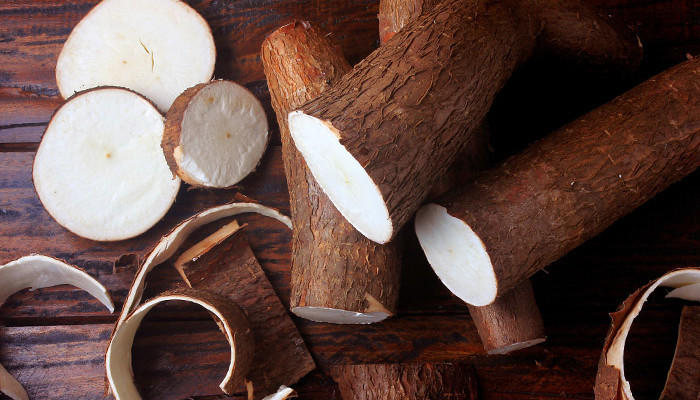 Tipos de alimento
Want big impact?
Use big image.
‹#›
[Speaker Notes: a classificação dos alimentos pela extensão e pelo propósito de processamento]
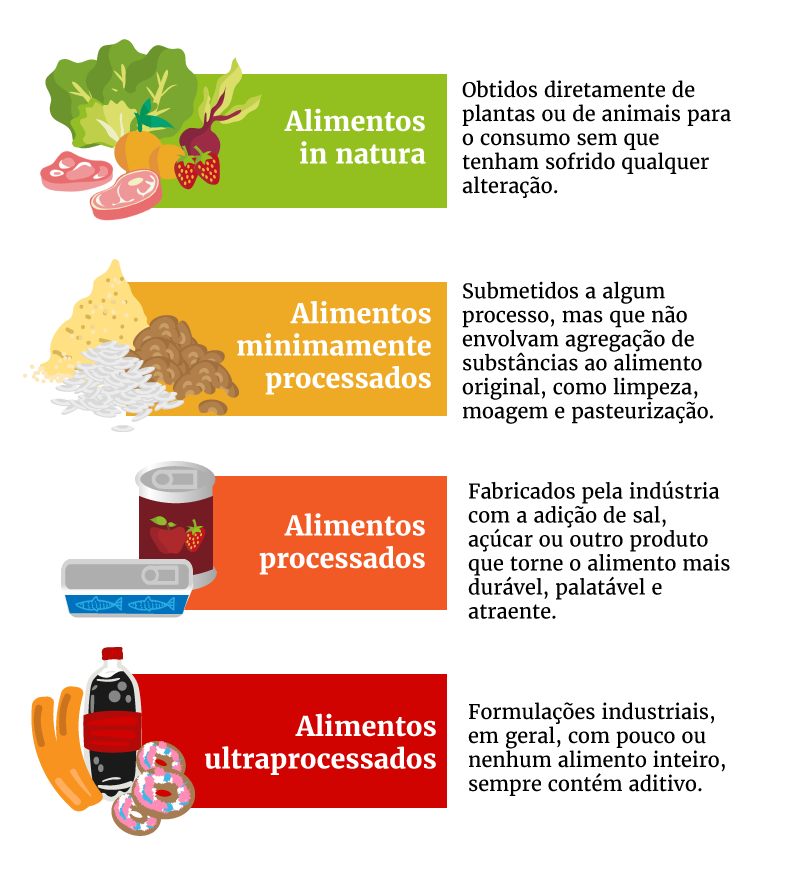 Fonte: NEPA
‹#›
Alimentos in natura
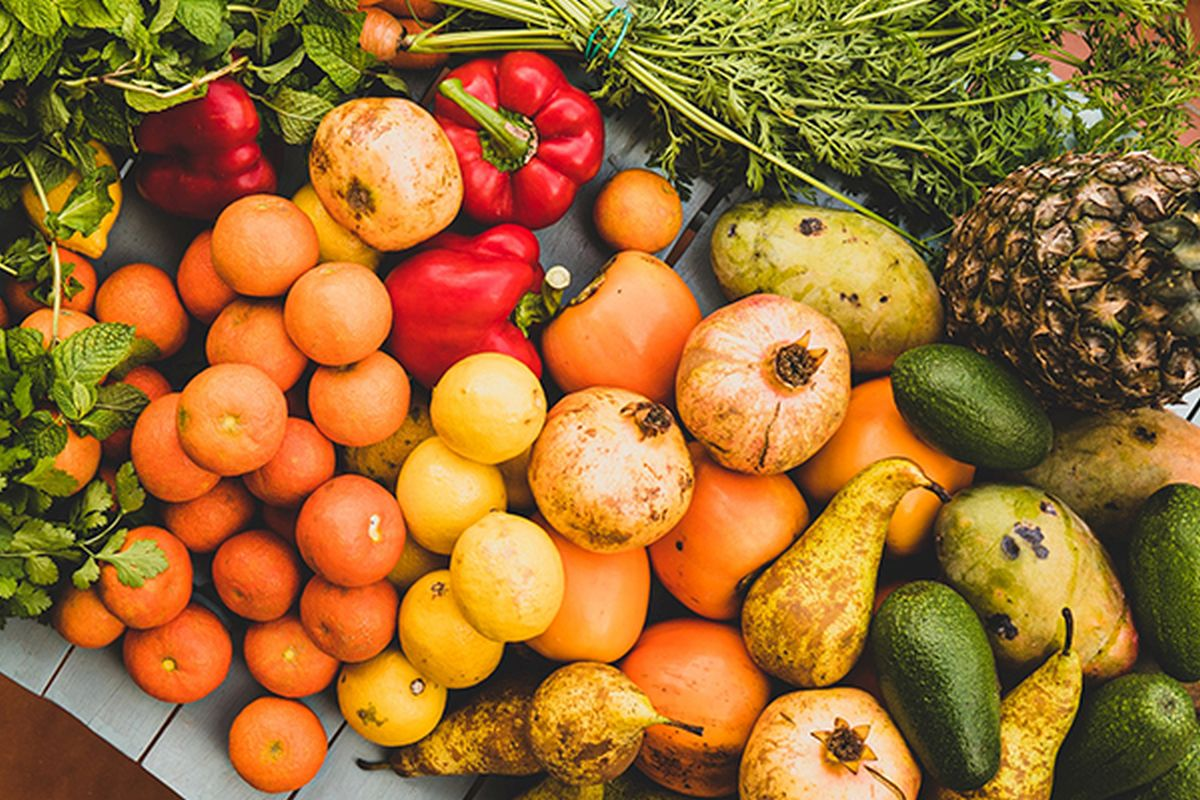 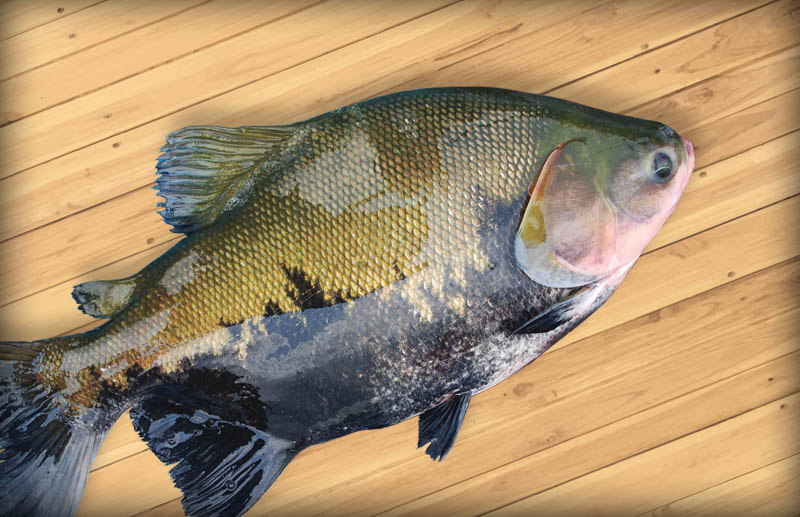 ‹#›
[Speaker Notes: Levantar aqui algumas contradições.
In natura vegetal - fibras
In natura animal - muita energia e nutrientes, entretanto ganha em gorduras saturadas. Contradições na produção.]
Óleos, gordura, sais e açúcar
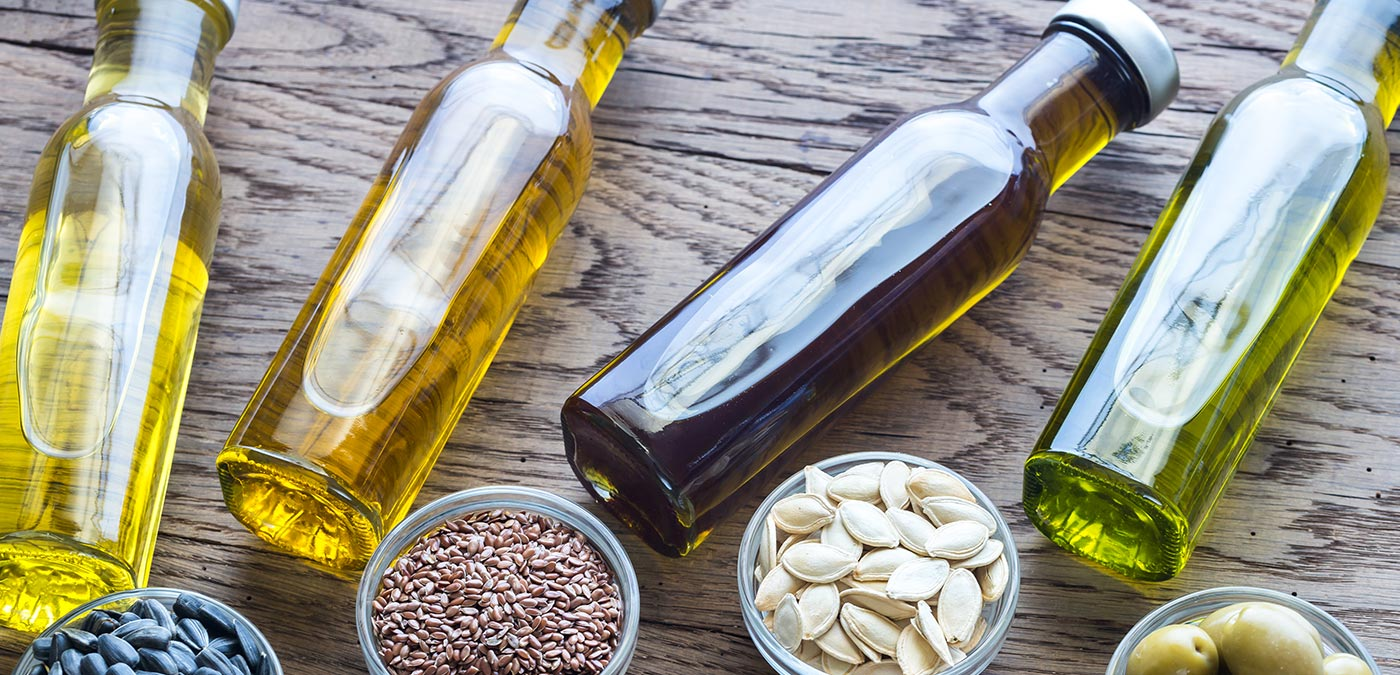 ‹#›
[Speaker Notes: Gorduras saturadas e insaturadas]
Alimentos processados
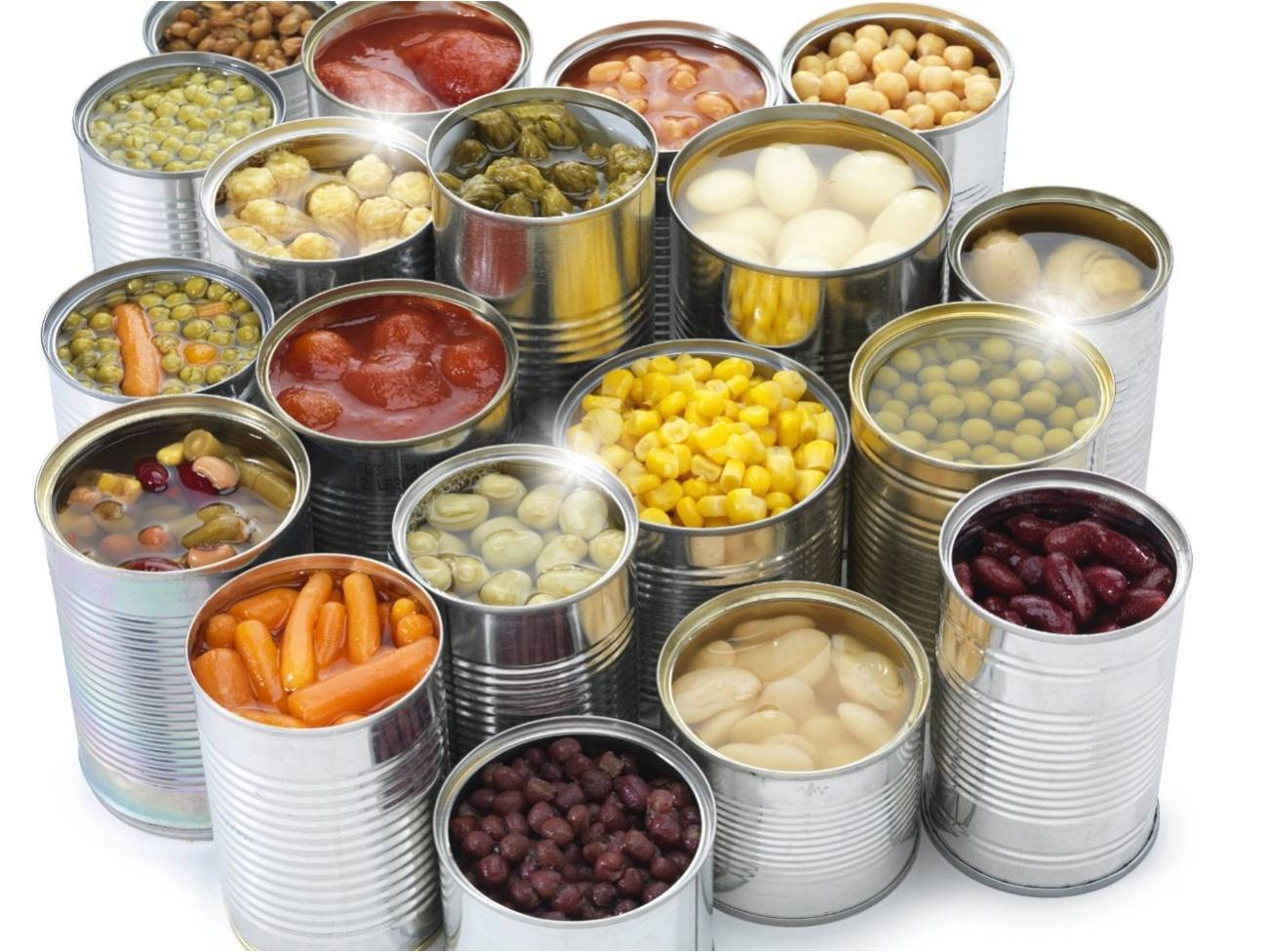 ‹#›
Alimentos ultra-processados
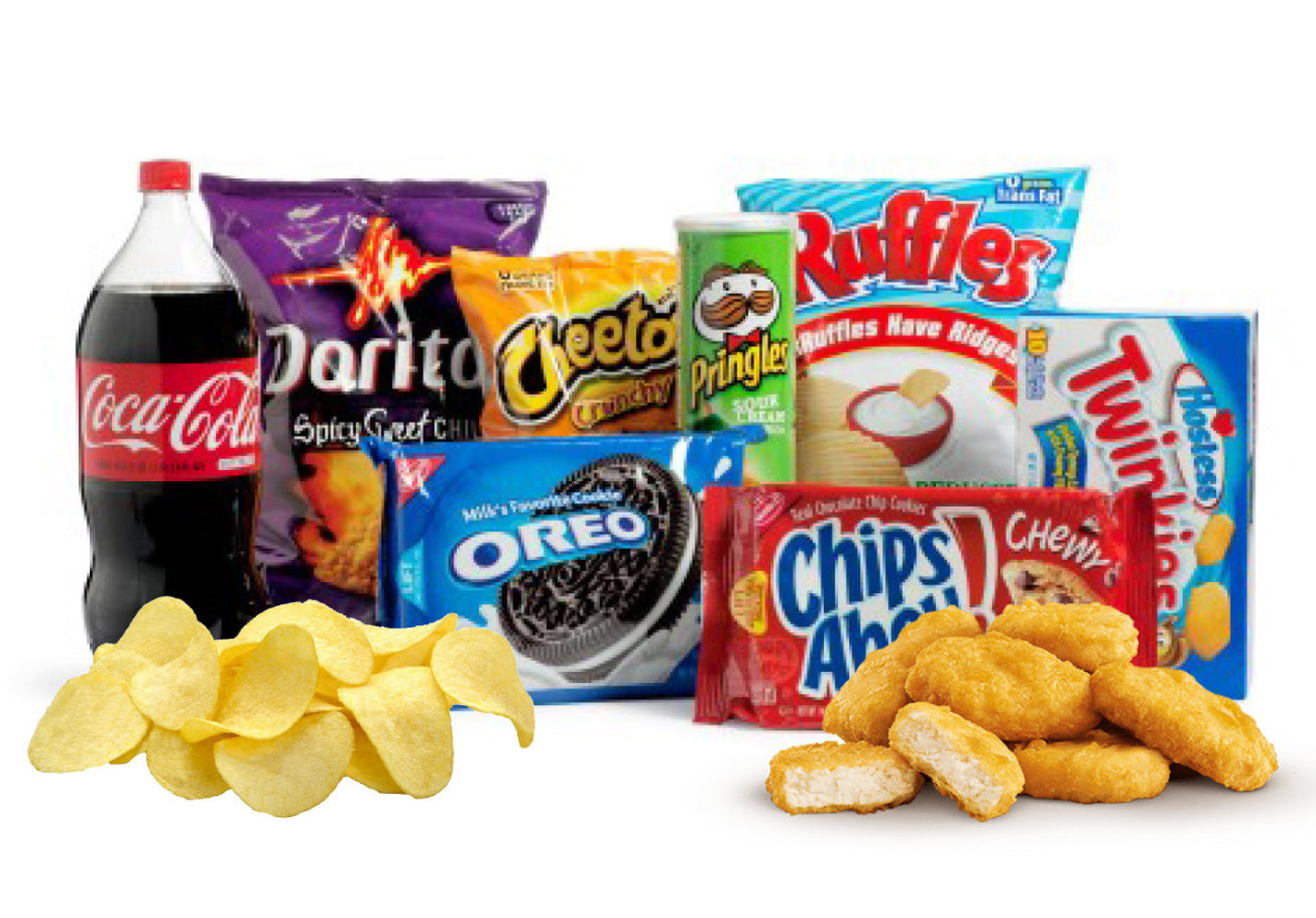 ‹#›
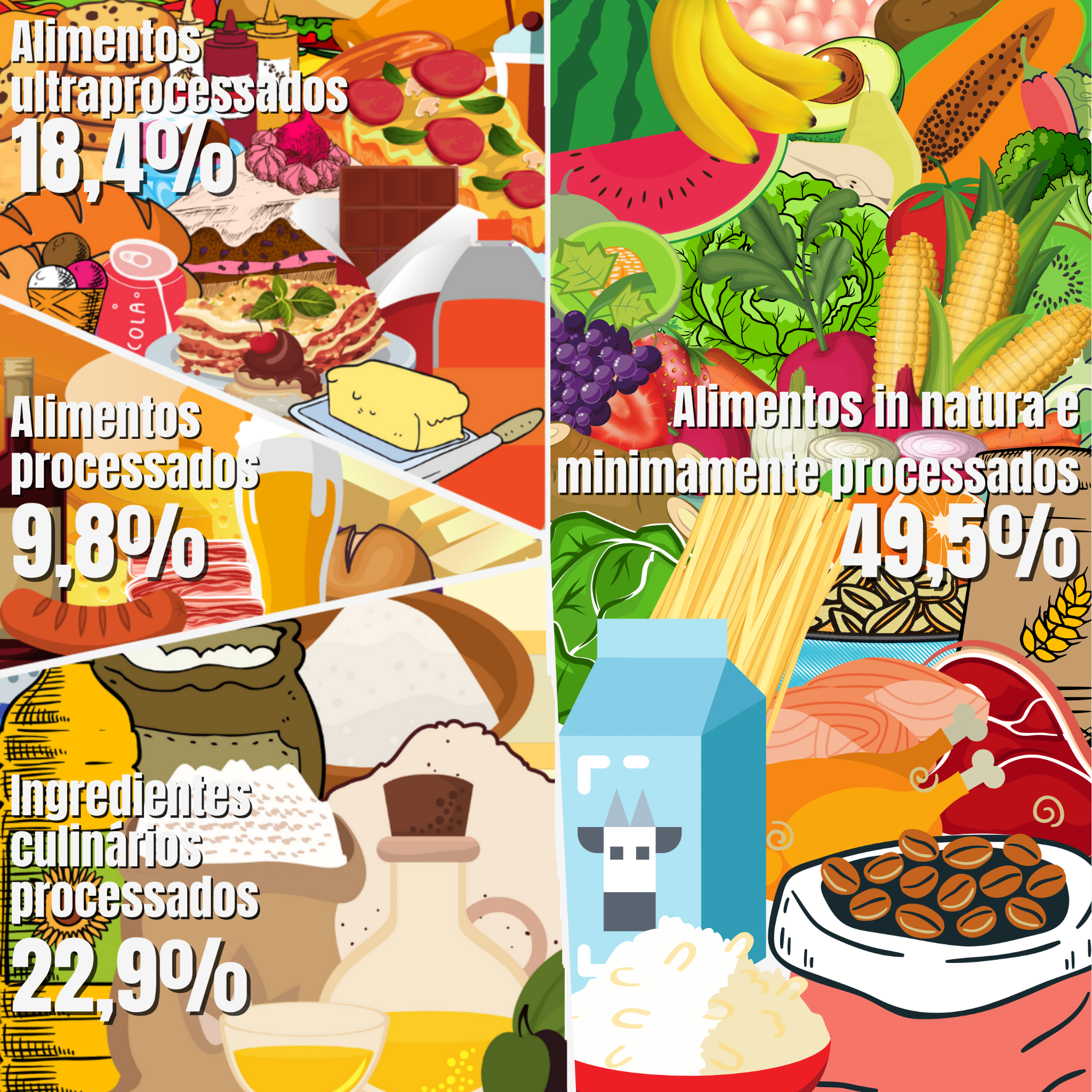 Pesquisa IGBE 17/18
‹#›
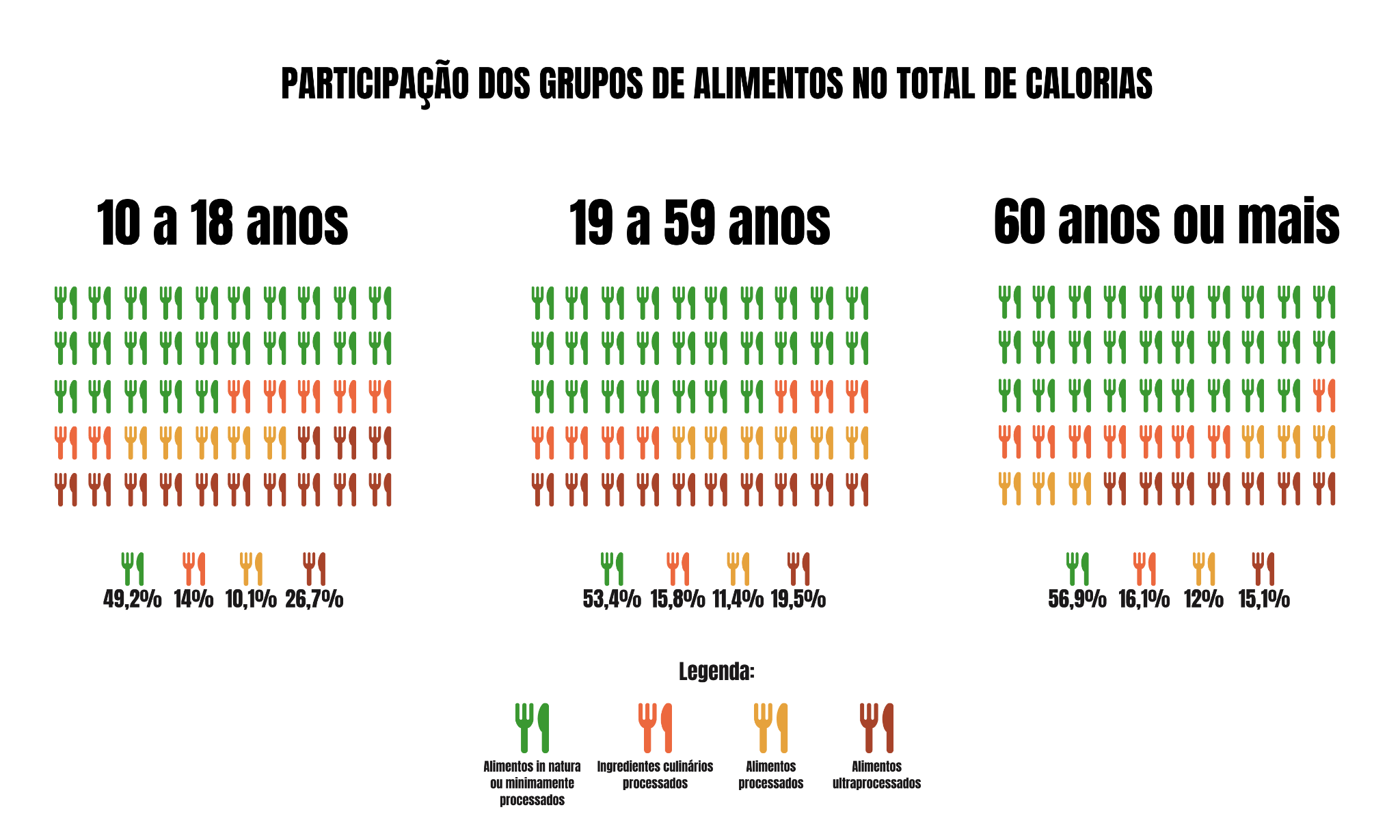 ‹#›
Como os alimentos estão disponíveis para a compra e consumo?
Qual o custo dos alimentos consumidos pela população em geral? Quais são mais caros, quais são mais “em conta”?
Onde são produzidos os alimentos disponíveis ao longo do seu dia, de seus amigos e família?
Podemos falar que vivemos em uma situação de segurança alimentar?
‹#›
Baseado em sua observação e vivência, como é a alimentação em seu entorno?
‹#›
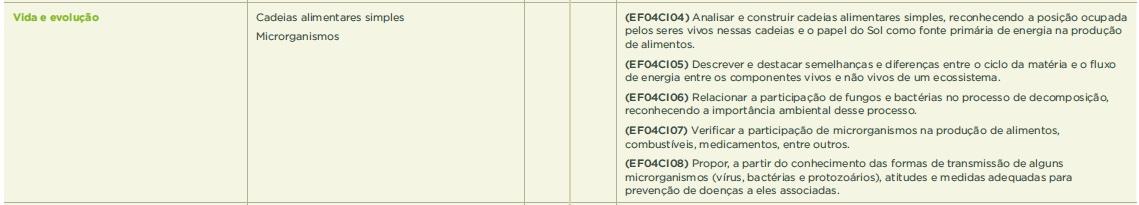 ‹#›
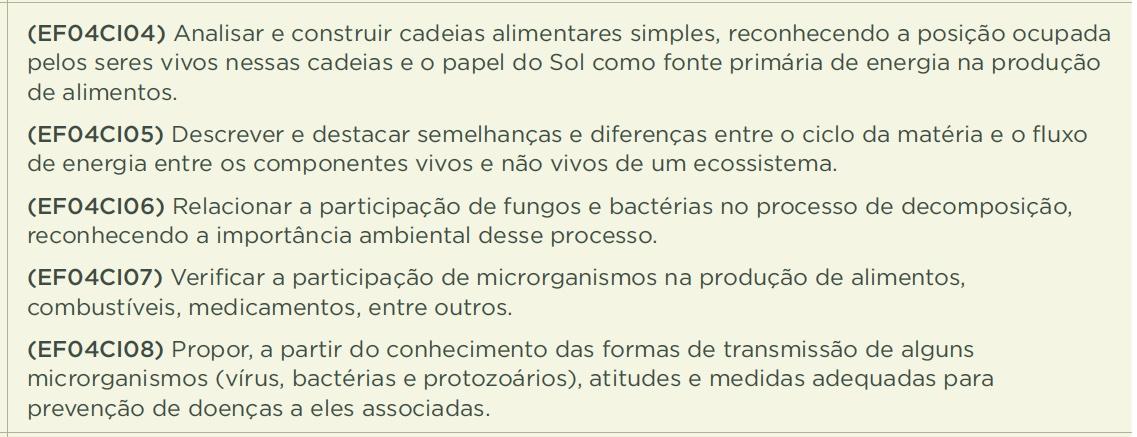 ‹#›
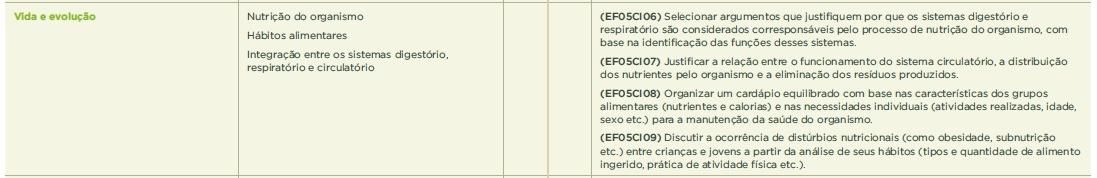 ‹#›
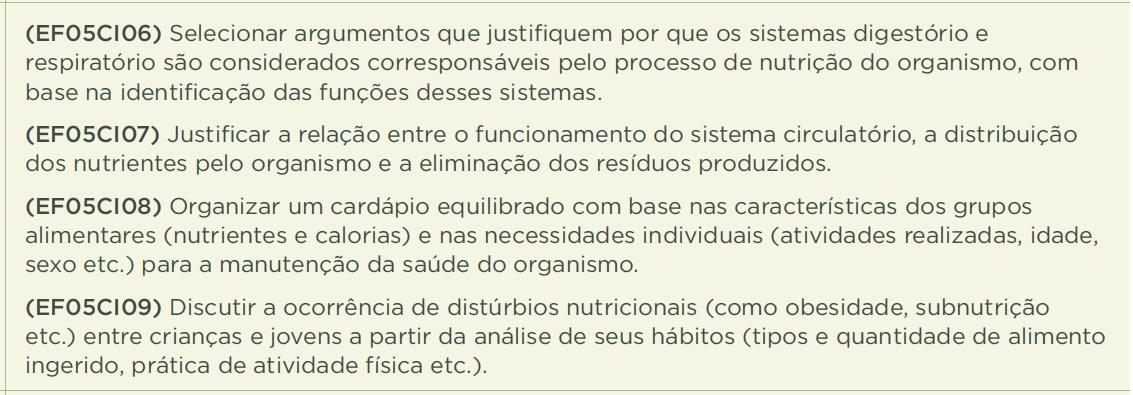 ‹#›